Mathematik 10 Abels
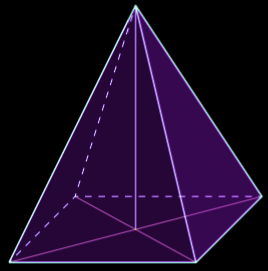 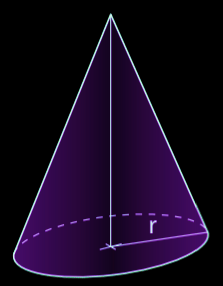 Wie berechne ich das Volumen eines Kegels?
Was fällt dir auf?
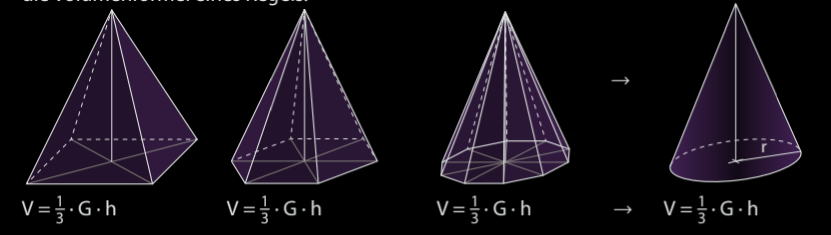 Kegel – Volumen
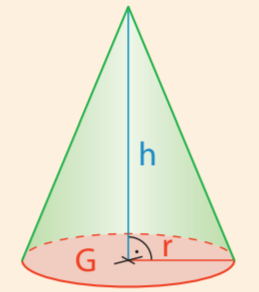 Fun144,145
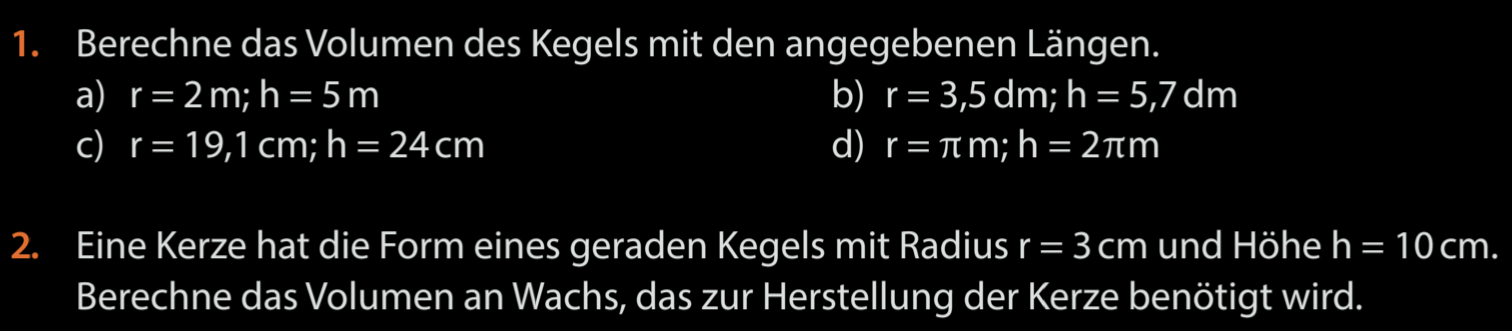 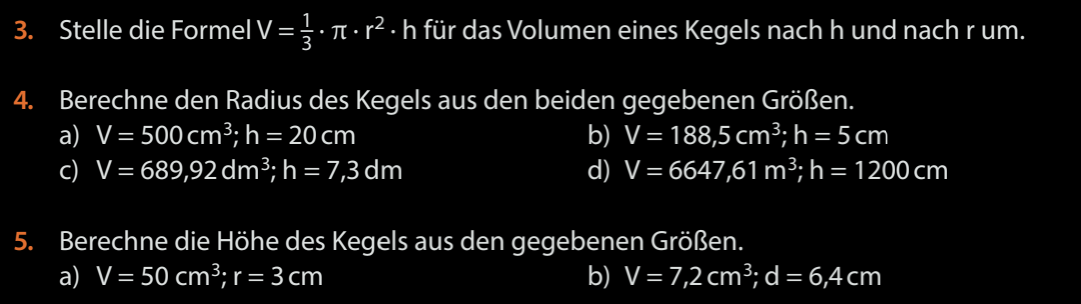 Fun145
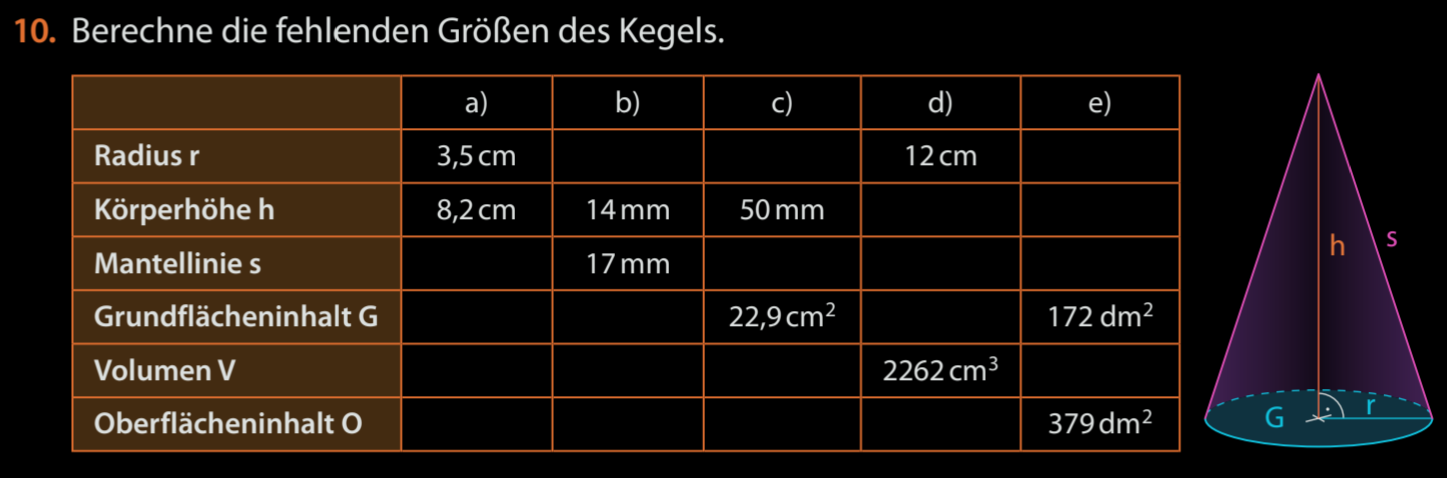